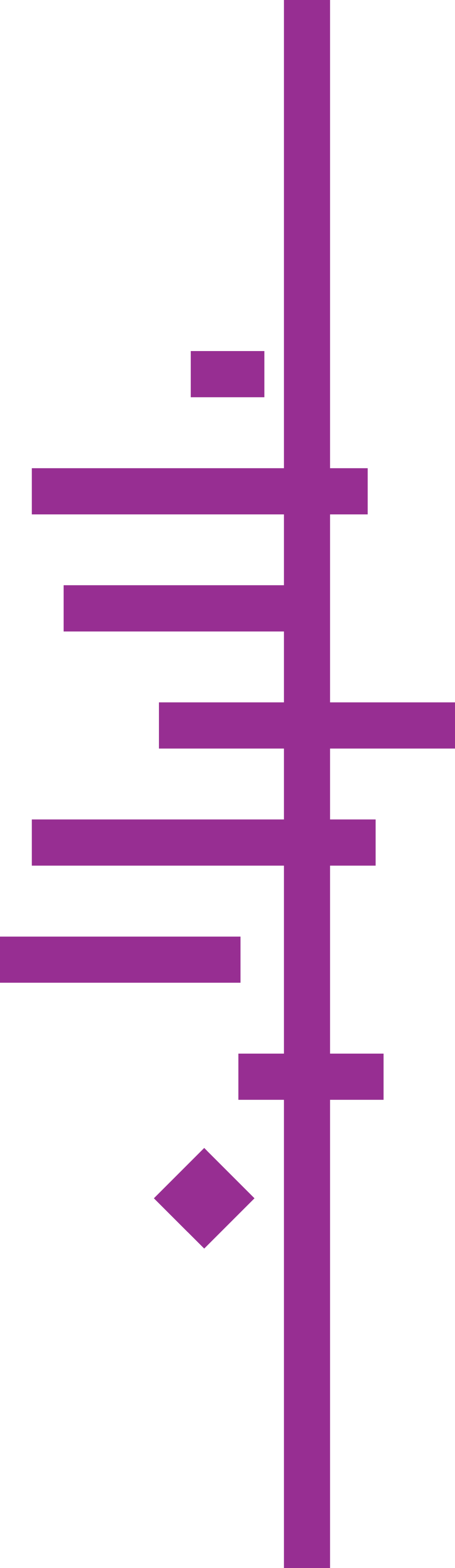 About Cochrane
January 2015
Trusted evidence.
Informed decisions.
Better health.
Who we are
Cochrane is a global independent network of researchers, professionals, patients, carers and people interested in health. 
We respond to the challenge of making the vast amounts of best available evidence generated through research useful for informing decisions about health. 
Cochrane is a not-for-profit organization with collaborators from more than 120 countries working together to produce credible, accessible health information that is free from commercial sponsorship and other conflicts of interest. 
Find out more at cochrane.orgEmail the Communications and External Affairs Department: cead@lists.cochrane.orgFollow us on twitter @cochranecollab
The Cochrane story
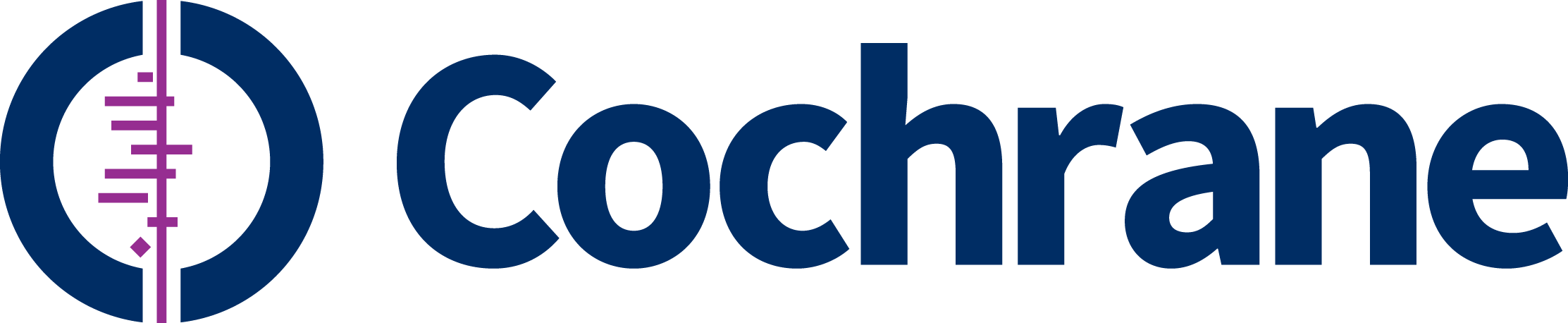 Our logo tells a story
The circle formed by two ‘C’ shapes represents our global collaboration. 
The lines within illustrate the summary results from an iconic systematic review. Each horizontal line represents the results of one study, while the diamond represents the combined result, our best estimate of whether the treatment is effective or harmful. 
The diamond sits clearly to the left of the vertical line representing “no difference”, therefore the evidence indicates that the treatment is beneficial. We call this representation a “forest plot”.
This forest plot within our logo illustrates an example of the potential for systematic reviews to improve health care. It shows that corticosteroids given to women who are about to give birth prematurely can save the life of the newborn child. 
Despite several trials showing the benefit of corticosteroids, adoption of the treatment among obstetricians was slow. The systematic review published by Crowley et al., was influential in increasing use of this treatment. This simple intervention has probably saved thousands of premature babies.
During the past 20 years Cochrane has progressed the way healthcare decisions are made. And now we’re leading another change, as outlined by Strategy to 2020. A visible expression of this change is our new brand identity.
Our strength is in our people — an independent and highly respected global network that links the world of research with the reality of making informed health decisions. 
Together we can use the new wealth of information we generate to achieve trusted evidence, informed decisions, and better health for everyone.

Our strapline
Trusted evidence. Informed decisions. Better health.
About Cochrane
Strategy to 2020
Our vision is a world of improved healthwhere decision about health and health care are informed by high-quality, relevant and up-to-date synthesized evidence. 

Our mission is to promote evidence-informed health decision-making by producing high-quality, relevant, accessible systematic reviews and other synthesized evidence.
Our goals
Goal 1: Producing evidenceTo produce high quality, relevant, up-to-date systematic reviews and other synthesized research evidence to inform health decision-making.
Goal 2: Accessible evidenceTo make Cochrane evidence accessible and useful to everybody, everywhere in the world.
and…
Goal 3: Advocating for evidenceTo make Cochrane the ‘home of evidence’ to inform health decision-making, build greater recognition of our work, and become the leading advocate for evidence-informed health care.
Goal 4: Building an effective and sustainable organizationTo be a diverse, inclusive and transparent international organization that effectively harnesses the enthusiasm and skills of our contributors, is guided by our principles, governed accountably, managed efficiently, and makes optimal use of its resources.
Principles
1 Collaborationby fostering global co-operation, teamwork, and open and transparent communication and decision-making.
2 Building on the enthusiasm of individualsby involving, supporting, and training people of different skills and backgrounds.
3 Avoiding duplication of effortby good management, co-ordination and effective internal communications to maximize economy of effort.
4 Minimising biasthrough a variety of approaches such as scientific rigour, ensuring broad participation, and avoiding conflicts of interest.
5 Keeping up to dateby a commitment to ensure that Cochrane Systematic Reviews are maintained through identification and incorporation of new evidence. 
6 Striving for relevanceby promoting the assessment of health questions using outcomes that matter to people making choices in health and health care.
7 Promoting accessby wide dissemination of our outputs, taking advantage of strategic alliances, and by promoting appropriate access models and delivery solutions to meet the needs of users worldwide.
8 Ensuring qualityby applying advances in methodology, developing systems for quality improvement, and being open and responsive to criticism.
9 Continuityby ensuring that responsibility for reviews, editorial processes, and key functions is maintained and renewed.
10 Enabling wide participationin our work by reducing barriers to contributing and by encouraging diversity.
What we stand for
We have three defining statements that guide our behaviour, culture, and decisions.
Together we stand…
for you We’re open, collaborative, and inclusive: everyone can get involved and everyone benefits.
We show warmth and humanity, using everyday language.
for knowledge We accept only the best evidence that research can provide. This sets us apart and makes us strong. 
We express ourselves clearly and precisely, giving evidence for what we say.
and…
for change We’re working for a future where everyone can be sure of the best possible healthcare decisions.
We’re positive, energetic, and forward-looking, giving encouragement and inspiration to those around us.
About Cochrane
How we describe ourselves.
Cochrane exists so that healthcare decisions get better.
During the past 20 years, Cochrane has helped to transform the way health decisions are made.
Cochrane produces reviews that summarize the best available evidence generated through research to inform decisions about health. 
We are a global independent network of researchers, professionals, patients, carers, and people interested in health. 
Our work is recognized as representing an international gold standard for high quality, trusted information. 
We want to be the leading advocate for evidence-informed health across the world.
What we do
Cochrane Reviews are systematic reviews of primary research in human health care and health policy, and are internationally recognized as the highest standard in evidence-based health care. They investigate the effects of interventions for prevention, treatment, and rehabilitation. They also assess the accuracy of a diagnostic test for a given condition in a specific patient group and setting. They are published online in the Cochrane Database of Systematic Reviews in the Cochrane Library.
Each systematic review addresses a clearly formulated question; for example: Can antibiotics help in alleviating the symptoms of a sore throat? All the existing primary research on a topic that meets certain criteria is searched for and collated, and then assessed using stringent guidelines, to establish whether or not there is conclusive evidence about a specific treatment. The reviews are updated as new evidence becomes available, ensuring that treatment decisions can be based on
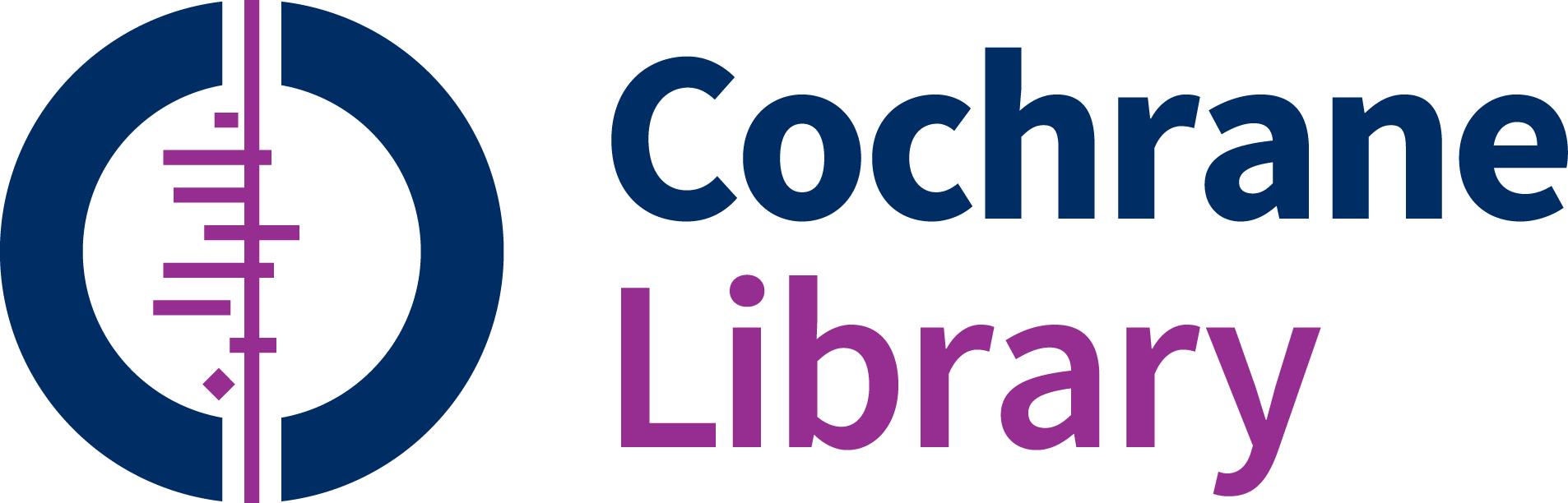 Cochrane Library
The Cochrane Library is a collection of six databases that contain different types of high quality, independent evidence to inform healthcare decision-making, and a seventh database that provides information about Cochrane groups.
Systematic reviews are our main publication. They are published electronically in full text in the Cochrane Library. The abstracts and plain language summaries of all Cochrane Reviews are also freely available on cochrane.org
All Cochrane Reviews are published in the Cochrane Database of Systematic Reviews in the Cochrane Library – cochranelibrary.com
Contact us
If you require further information about Cochrane’s brand please contact the Communications and External Affairs Department (CEAD). 
Email: cead@lists.cochrane.org
St Albans House 57–59 Haymarket London SW1